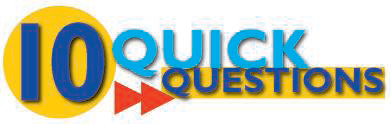 You will have 60 Seconds to answer each question before it goes of the screen.
Don't get stuck on 1question
If you don't know leave it
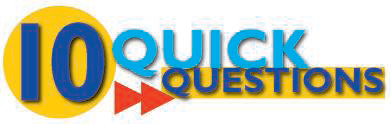 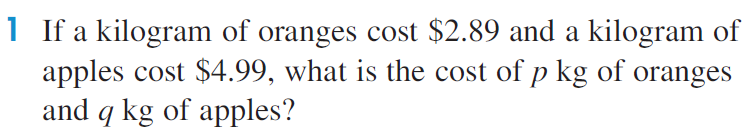 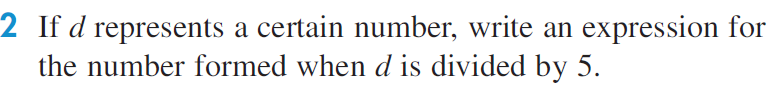 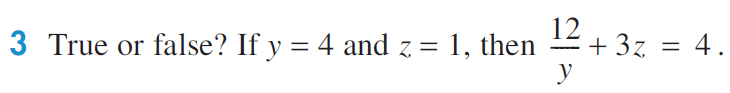 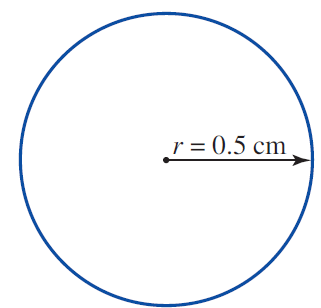 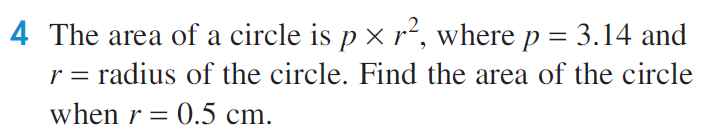 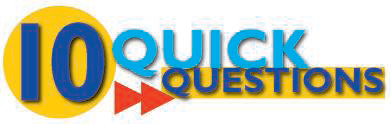 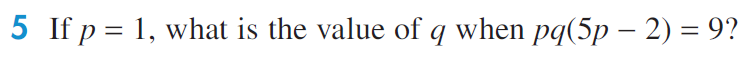 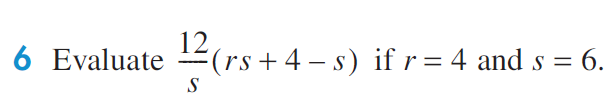 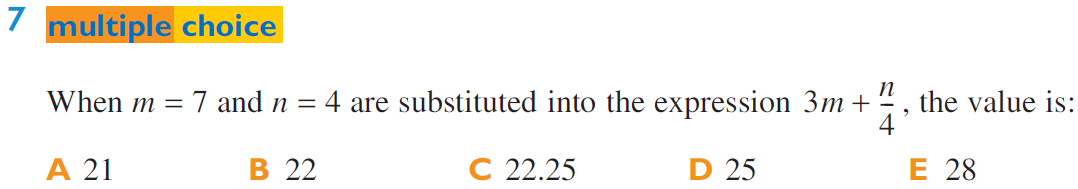 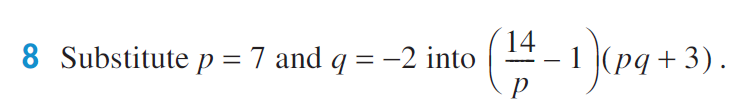 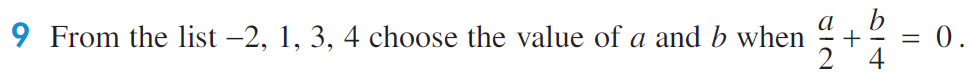 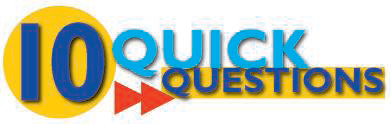 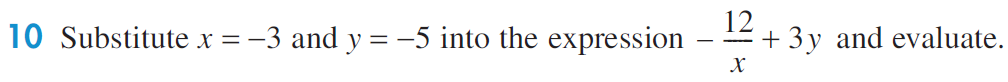 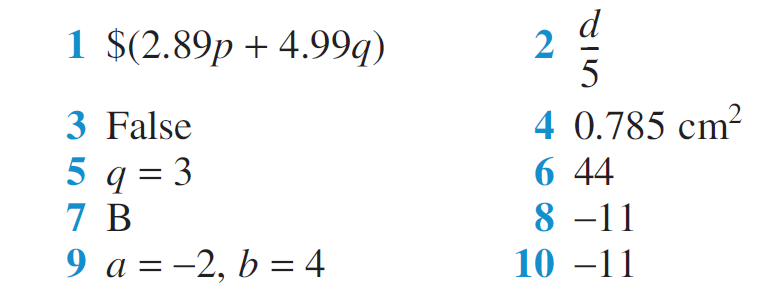 Number laws and pronumerals
By  the end of this lesson you will be able to explain and calculate the following:
Commutative Law
Associative Law
Identity Law, and,
Inverse Law
Algebra: Algebra & Equations
Number laws and pronumerals
When dealing with any type of number, particular rules must be obeyed. 
This lesson will investigate whether these rules also apply to pronumerals.
We will look at the following laws:
Commutative Law
Associative Law
Identity Law, and,
Inverse Law
Commutative Law
The Commutative Law refers to the order in which two numbers may be + , – , x or ÷.
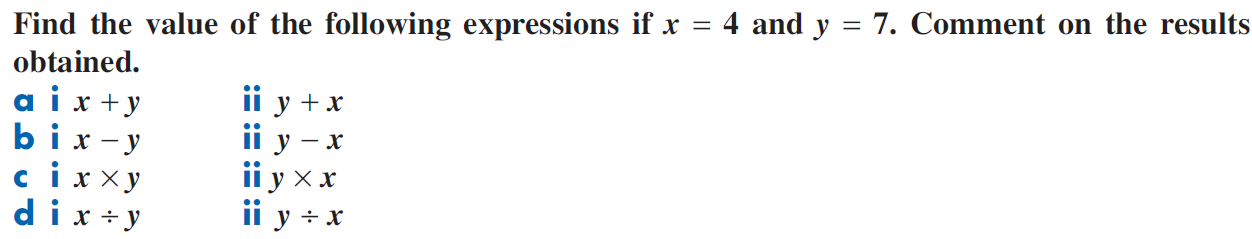 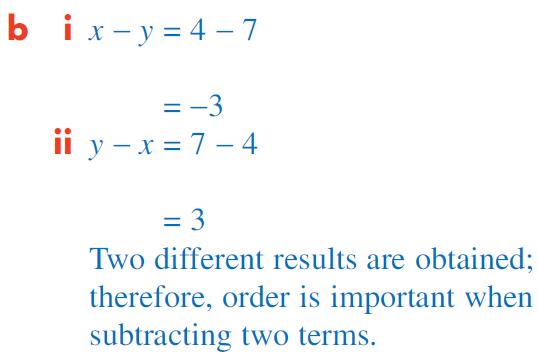 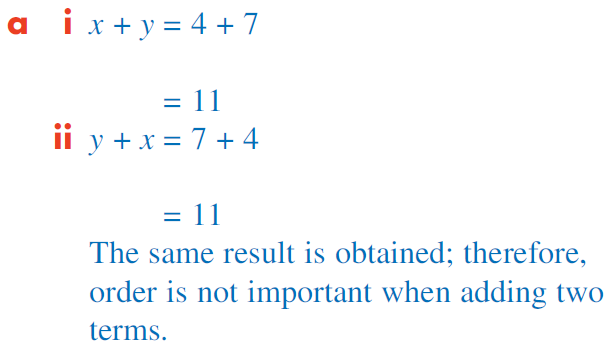 Worked Example – cont.
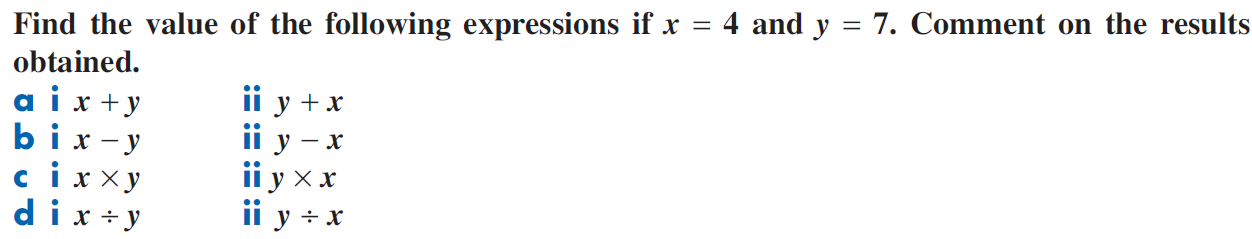 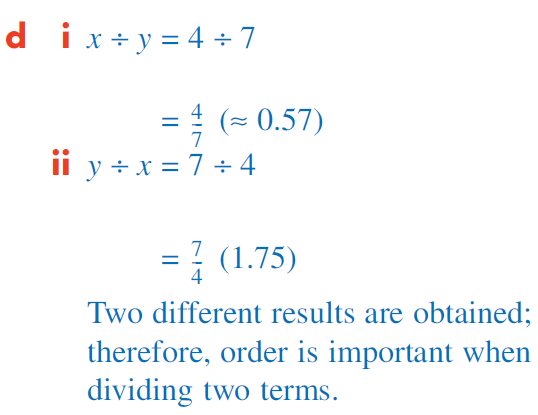 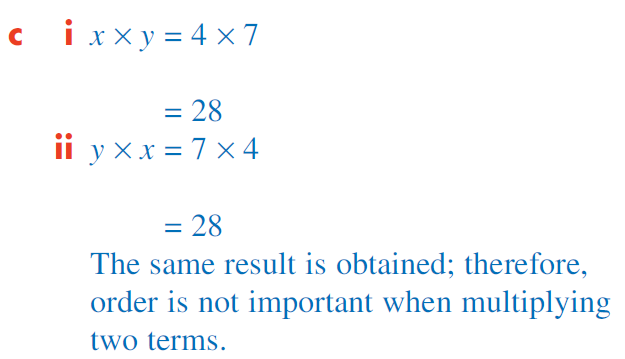 Commutative Law
The Commutative Law holds true for addition (and multiplication) because the order in which two numbers or pronumerals are added (or multiplied) does not affect the result.
Therefore, in general,
x + y = y + x
x − y ≠ y − x
x × y = y × x
x ÷ y ≠ y ÷ x
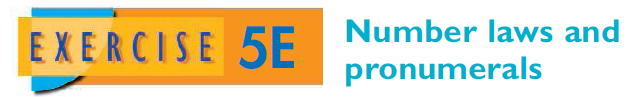 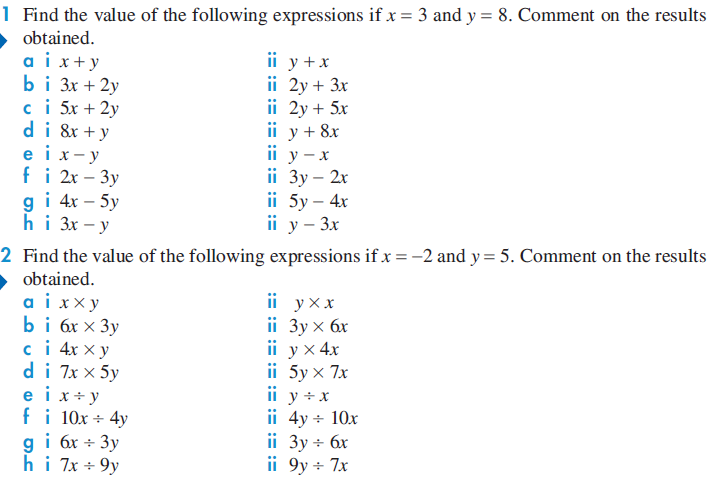 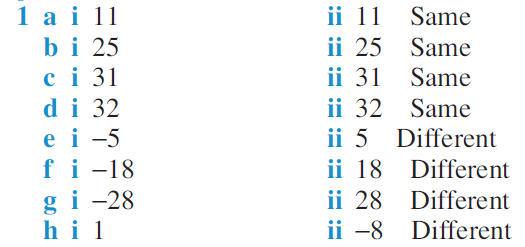 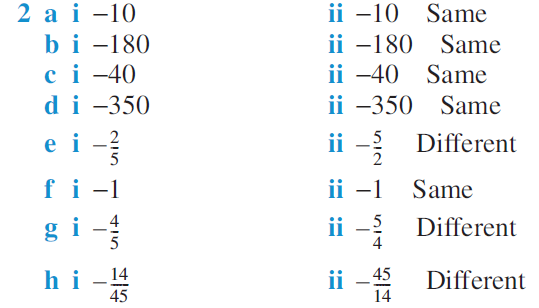 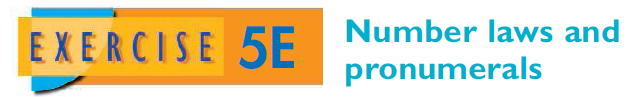 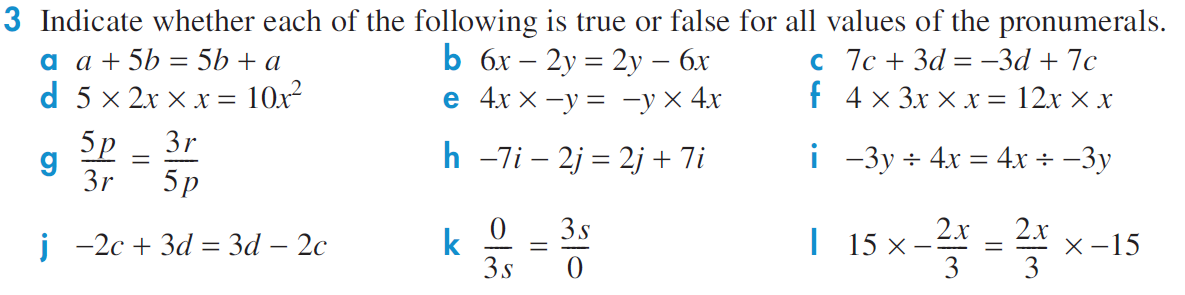 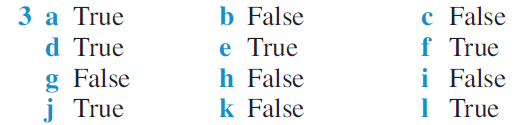 Associative Law
The Associative Law refers to the order in which three numbers + , – , x or ÷, taking two at a time.
Worked Example
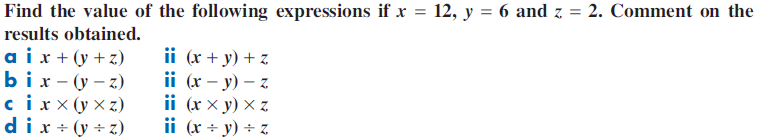 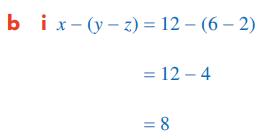 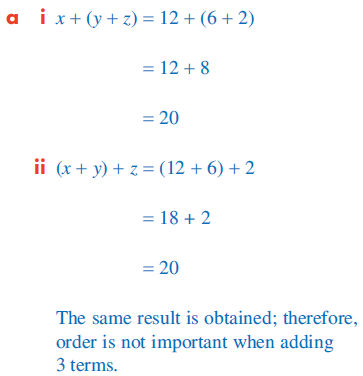 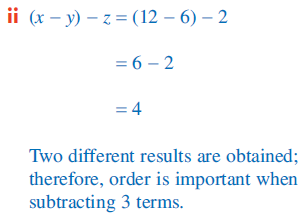 Worked Example
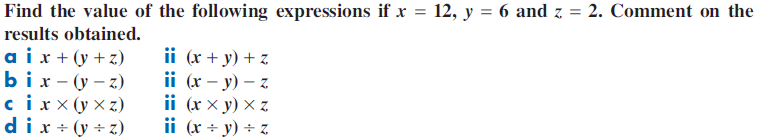 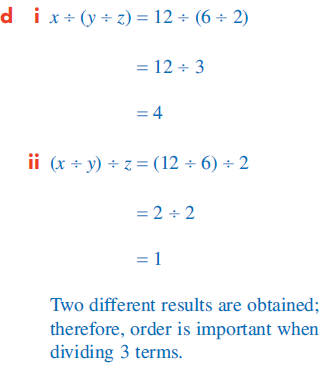 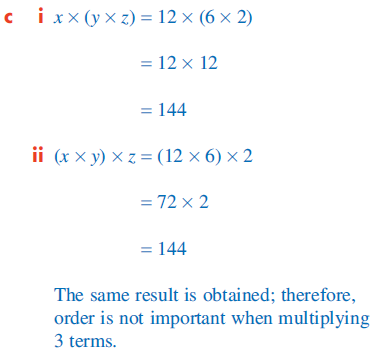 Associative Law
The Associative Law holds true for addition (and multiplication) because the order in which three numbers or pronumerals, taking two at a time, are added (or multiplied) does not affect the result.
Therefore, in general,
x + (y + z) = (x + y) + z
x − (y − z) ≠ (x − y) − z
x × (y × z) = (x × y) × z
x ÷ (y ÷ z) ≠ (x ÷ y) ÷ z
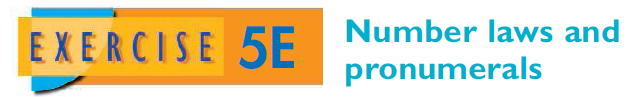 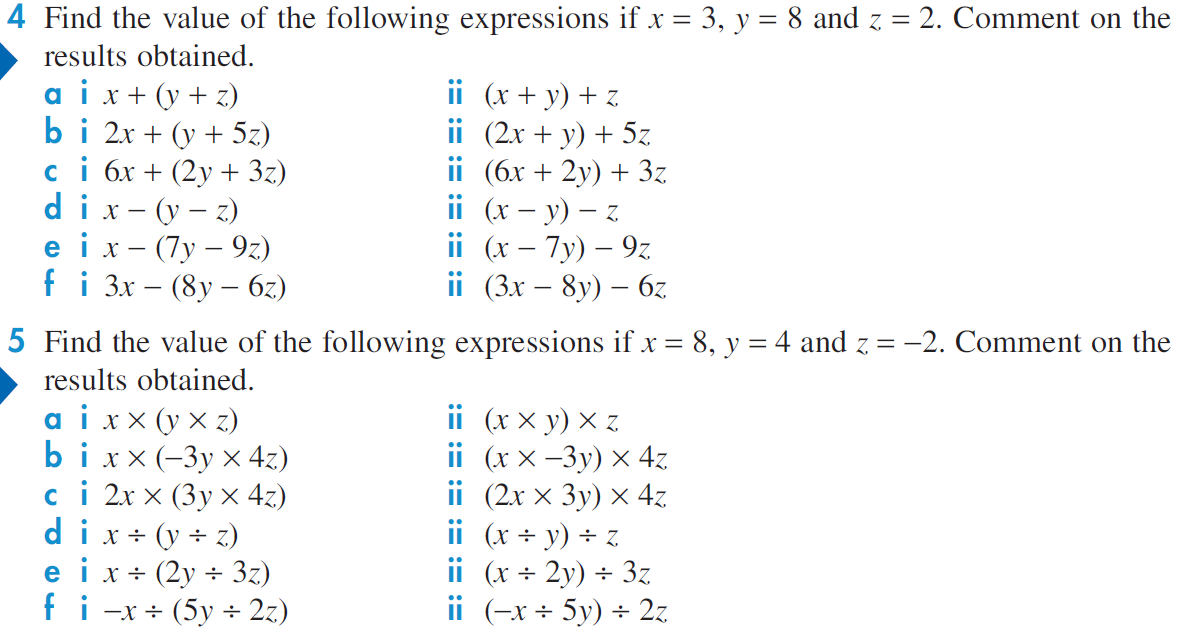 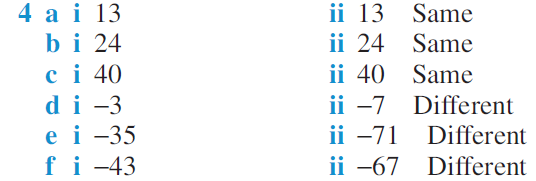 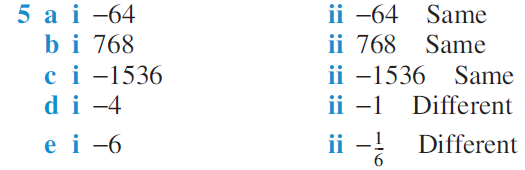 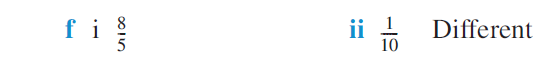 Identity Law
The Identity Law states that, in general, 
x + 0 = 0 + x = x
x × 1 = 1 × x = x

Example:
5 + 0 = 0 + 5 = 5
3 × 1 = 1 × 3 = 3
Inverse Law
The Inverse Law for addition states that when a number is added to its opposite, the result is zero. 


The Inverse Law for multiplication states that when a number is multiplied by its reciprocal, the result is one.
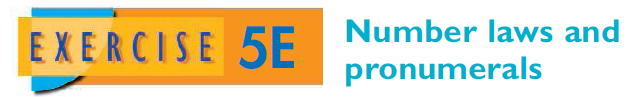 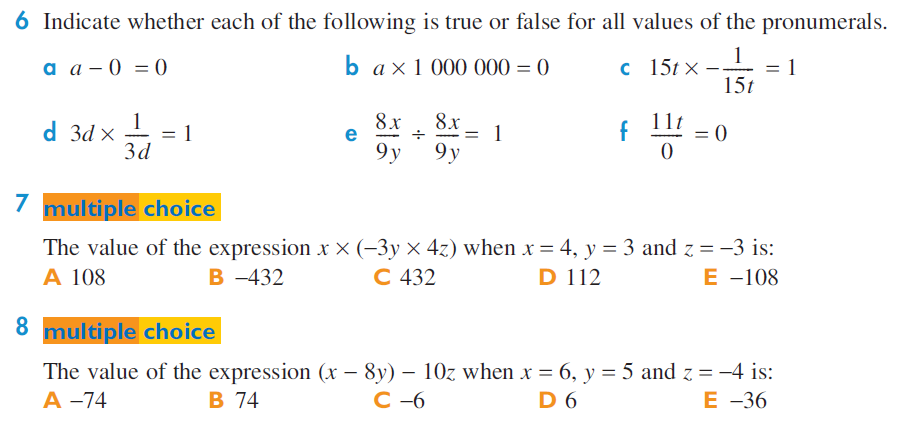 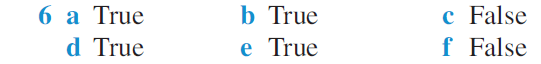